« Қостанай қаласы әкімдігінің білім бөлімінің №10 орта мектебі» ММ
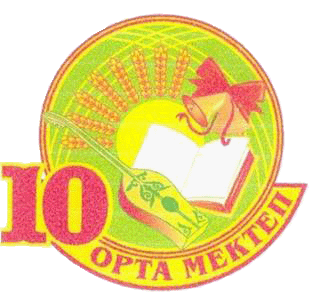 Баяндама
Тақырыбы: «Оқу мақсатына жетуде саралап
                        оқыту тәсілдері»
Бастауыш сынып мұғалімі:
                         Педагог-зерттеуші:Осипова Б.К
[Speaker Notes: Баяндама]
Мәтінмен жұмыс кезеңдері:
1-тапсырма «Жалғасын тап»  әдісі
«Түлкі мен ешкі» ертегісін ұсынамын.
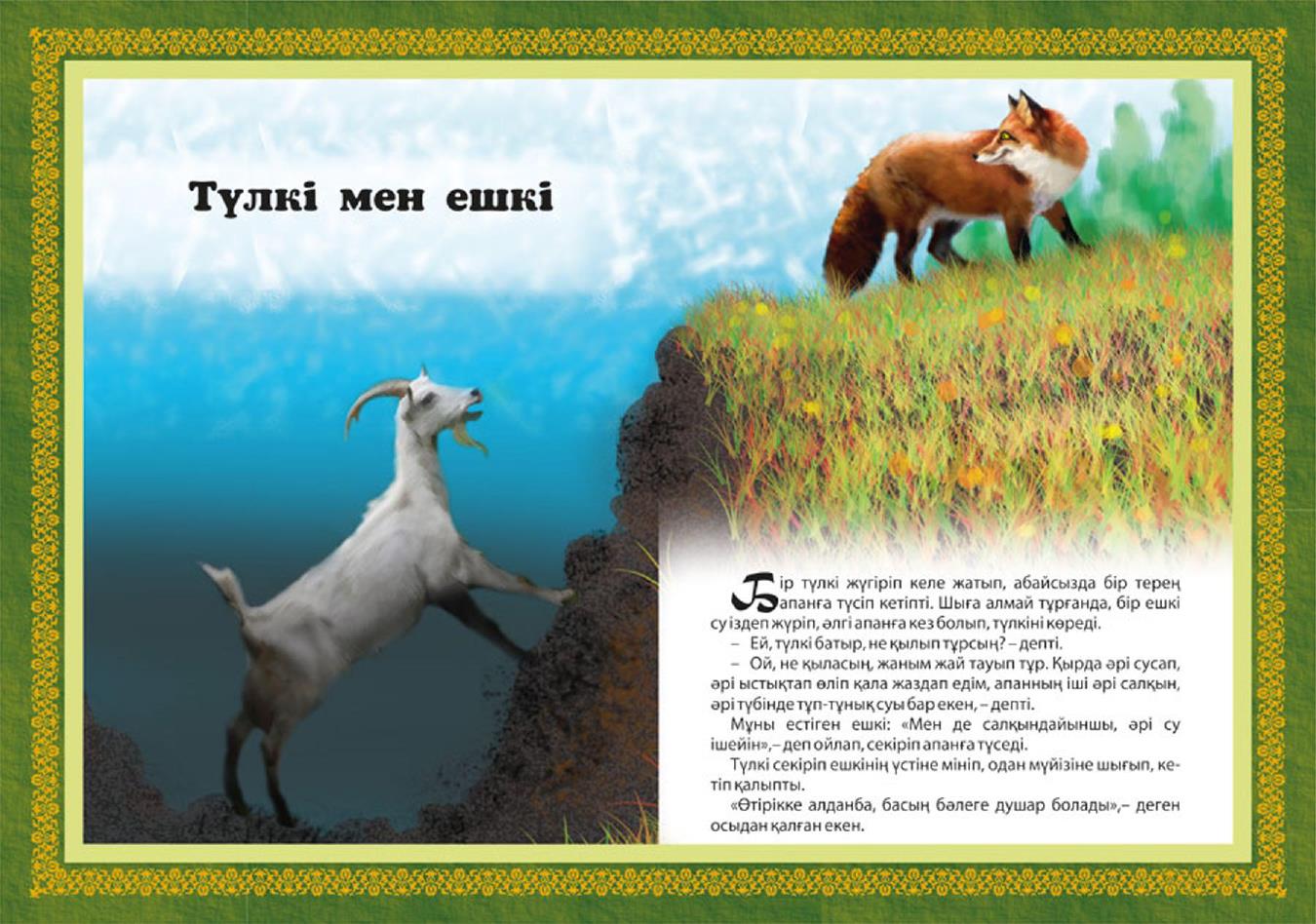 «Дереккөздер»  әдісі
1.Түсініп оқы. Негізгі ойды анықта.
4.Өз пікіріңді білдір.
Түлкі  мен Ешкі
2.Бөліктерге бөл.
5. Рольдік ойын.
6.Кейіпкерлерге сипаттама бер.
3. Зат есім,сын есім, етістікті тауып жаз.
Назарларыңызға  рахмет!
[Speaker Notes: Назарларыңызға рахмет!]